Progetto Masaf  CaRiFIT 2022
Durata: 2023-2028
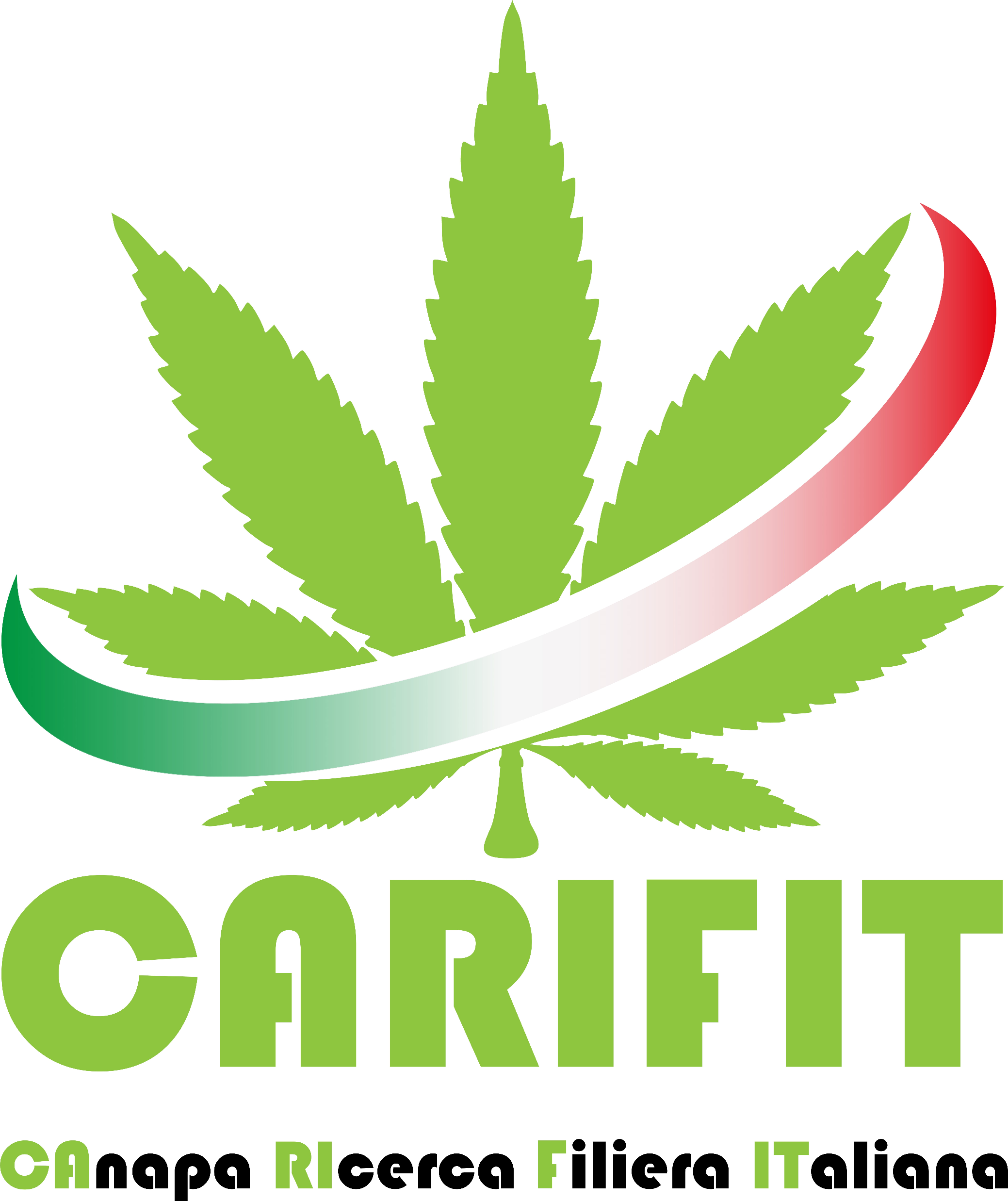 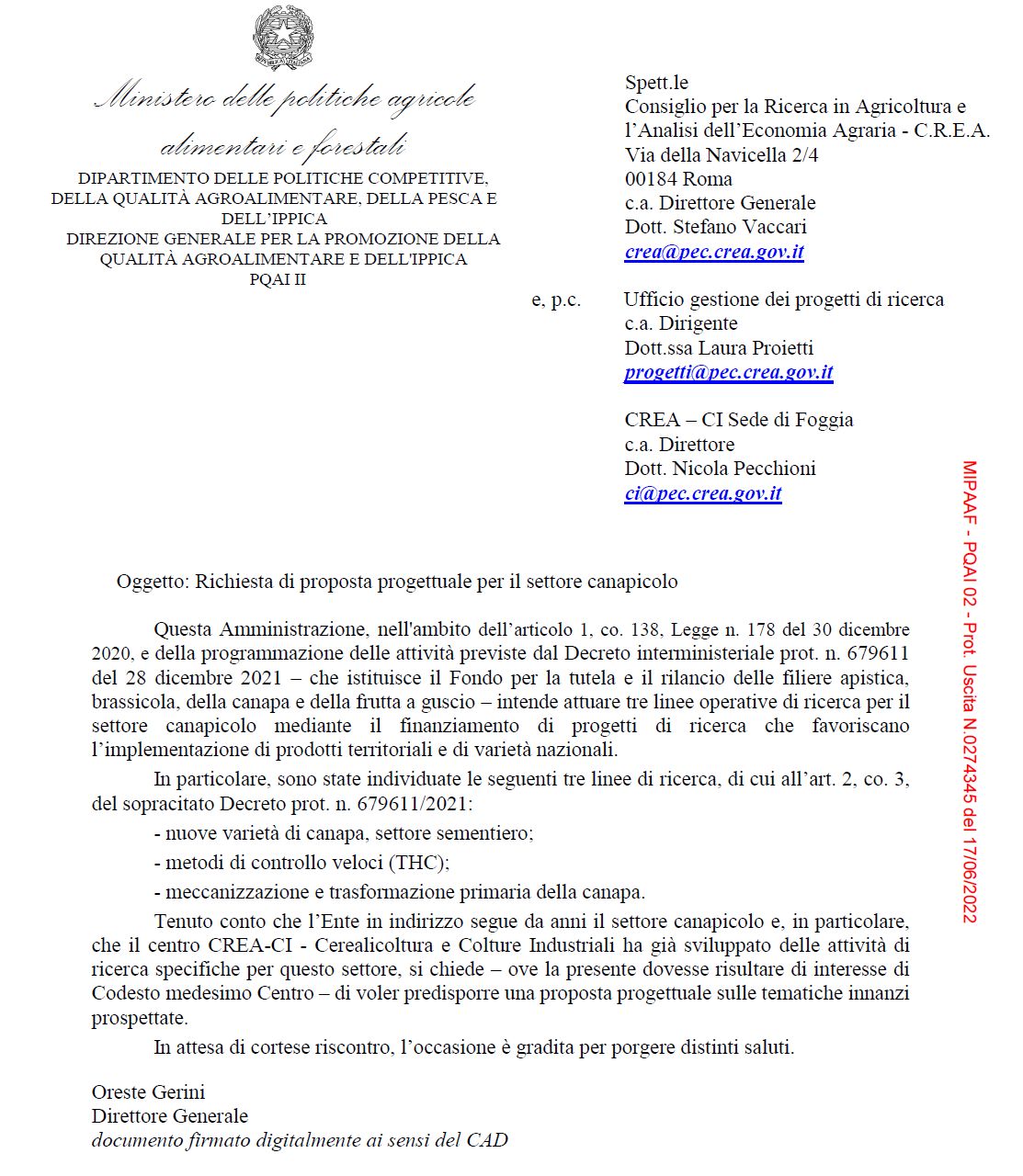 1
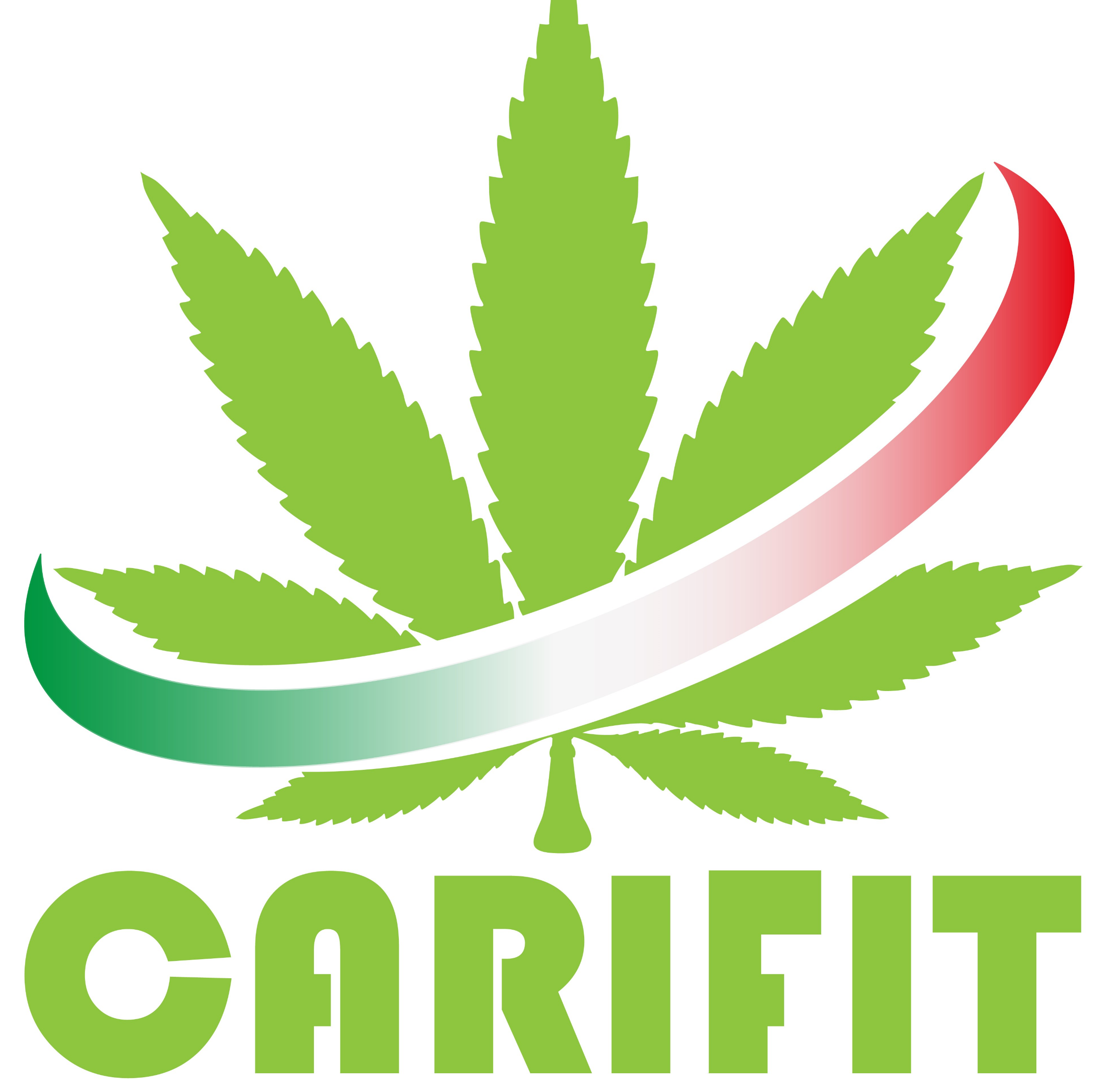 Progetto Masaf  CaRiFIT 2022
Diagramma di Gantt
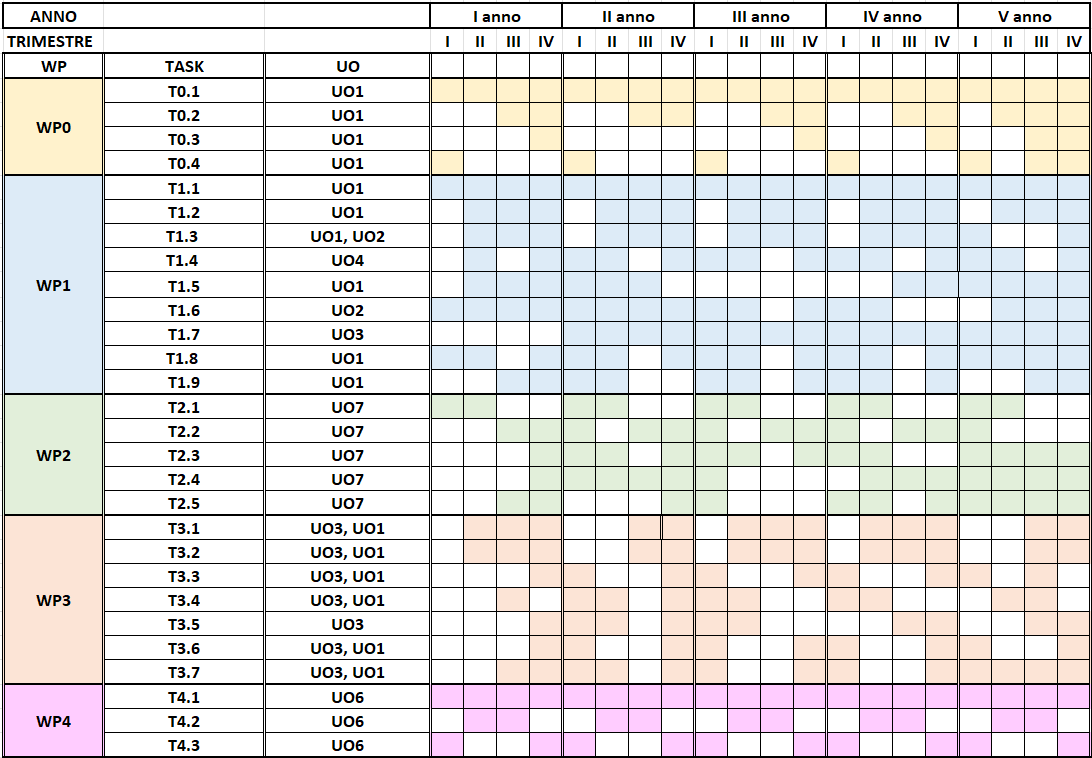 Coordinamento e 
diffusione risultati
G. Mandolino
Genetica, genomica,
nuove varietà, 
qualità del seme,
 fitopatologia
R. Paris
Metodi di controllo 
rapidi del THC
S. Materazzi
Meccanizzazione e 
prima trasformazione
A. Assirelli
Normativa
A. Battistini
2
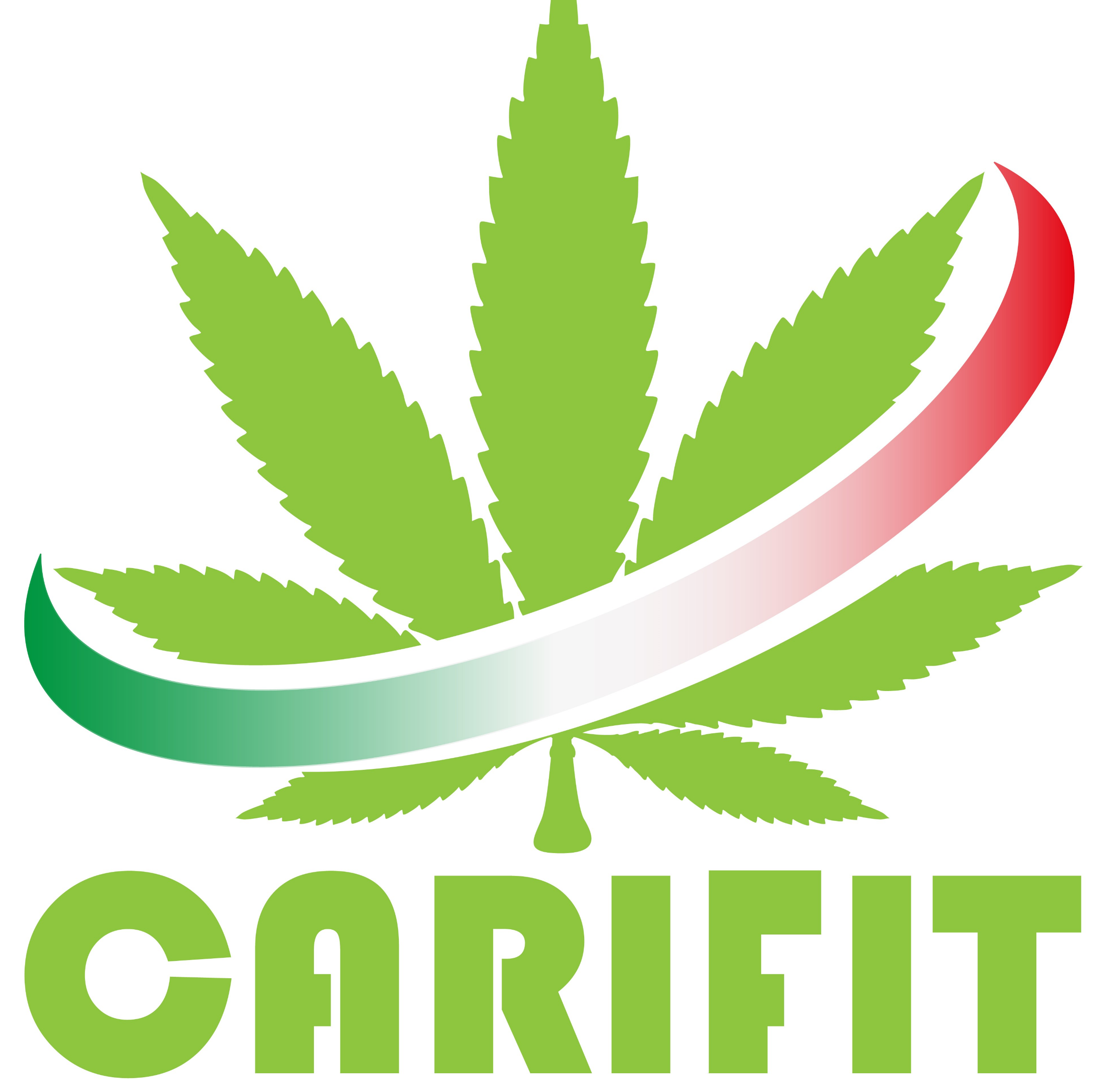 Progetto Masaf  CaRiFIT 2022
WP, Task, Responsabili e UO
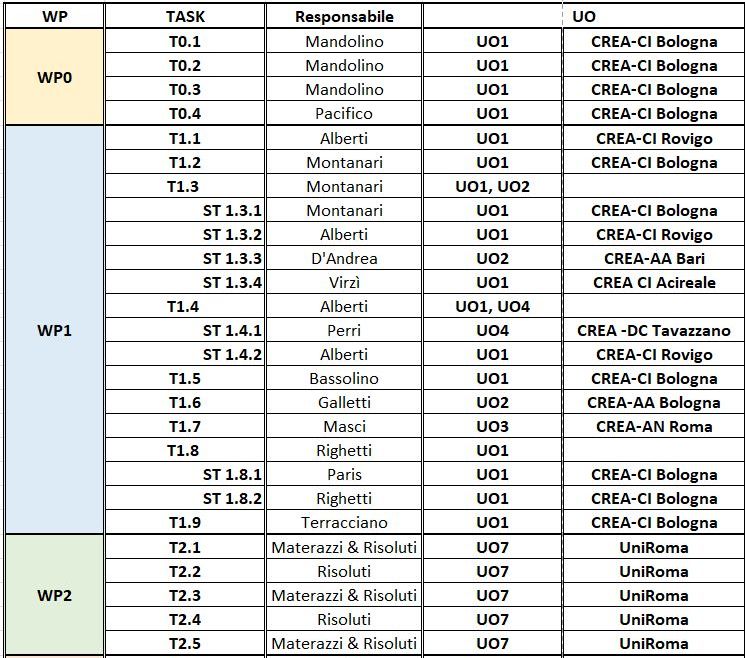 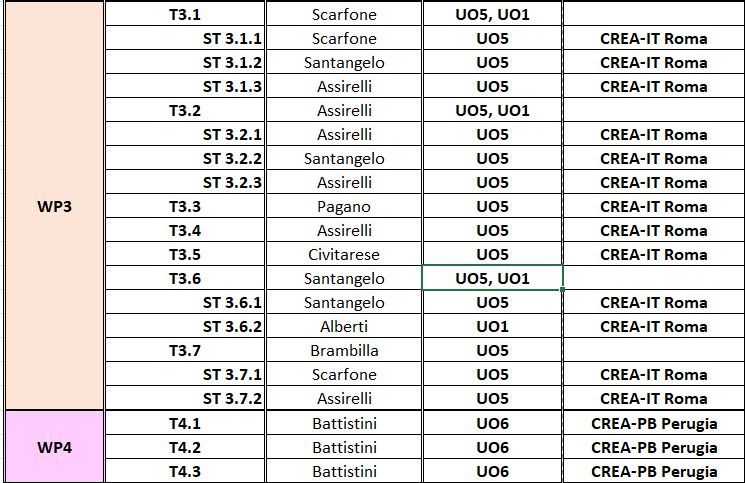 3